Proč právě Zinzino?
4. KVALITNÍ PRACOVNÍ NÁSTROJE
3. SPONZORSKÁ
LINIE
2. FIRMA
1. MAJITEL
16 roků na trhu,
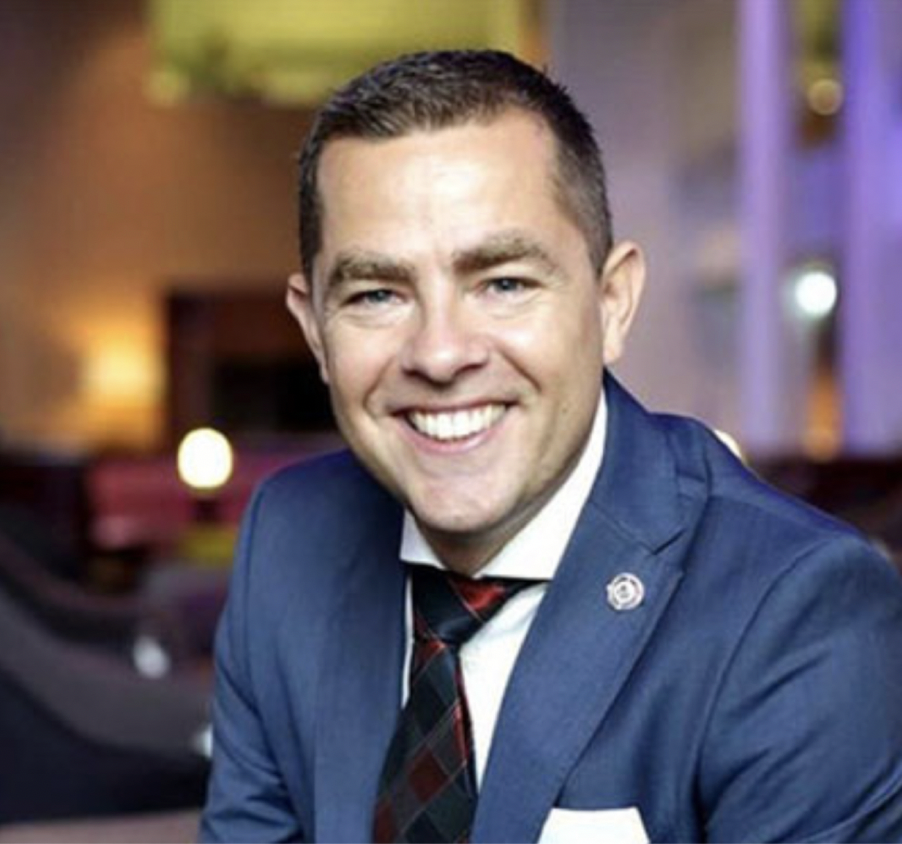 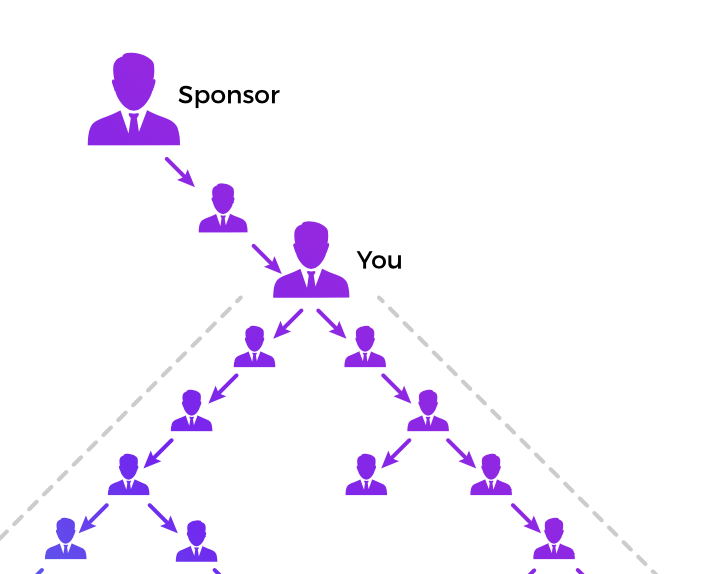 vysoké statistiky
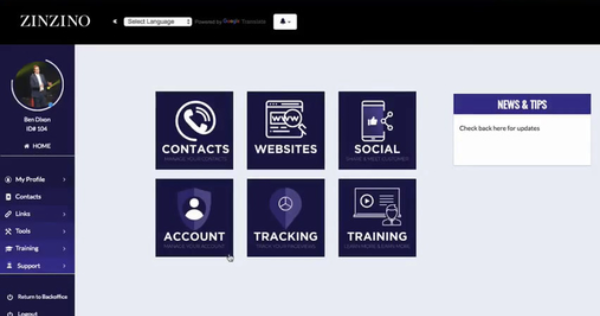 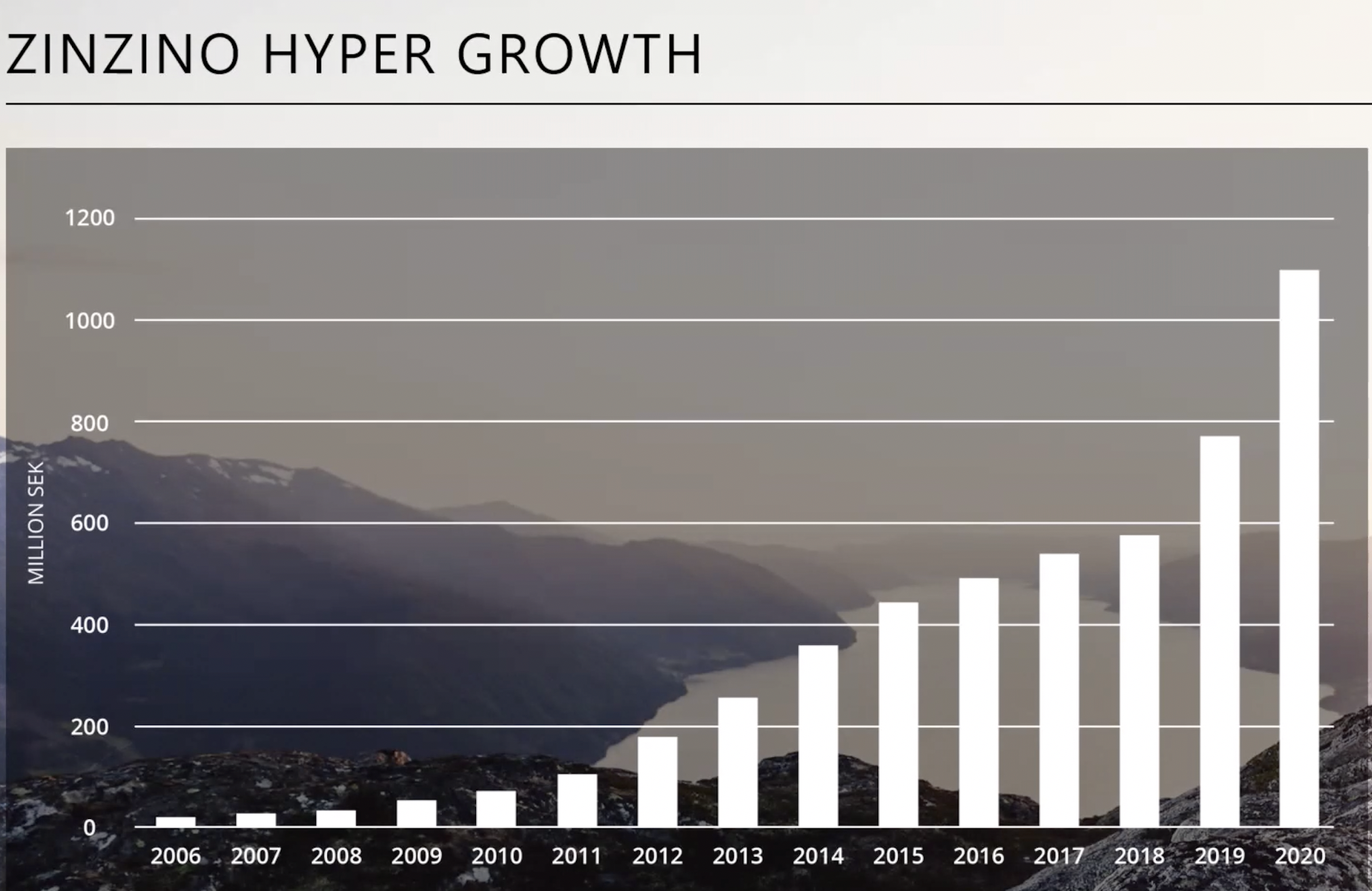 Orjan Saele
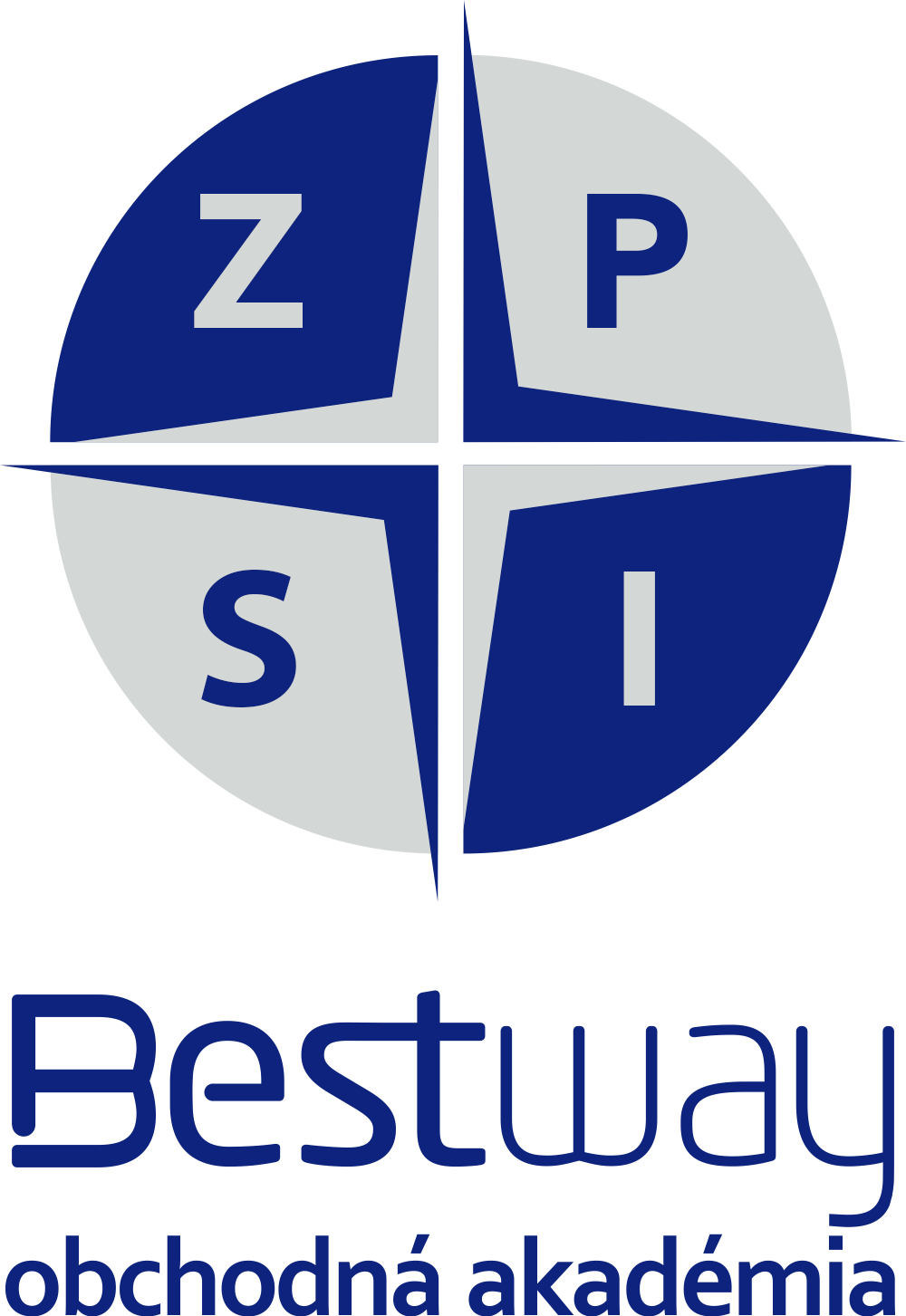 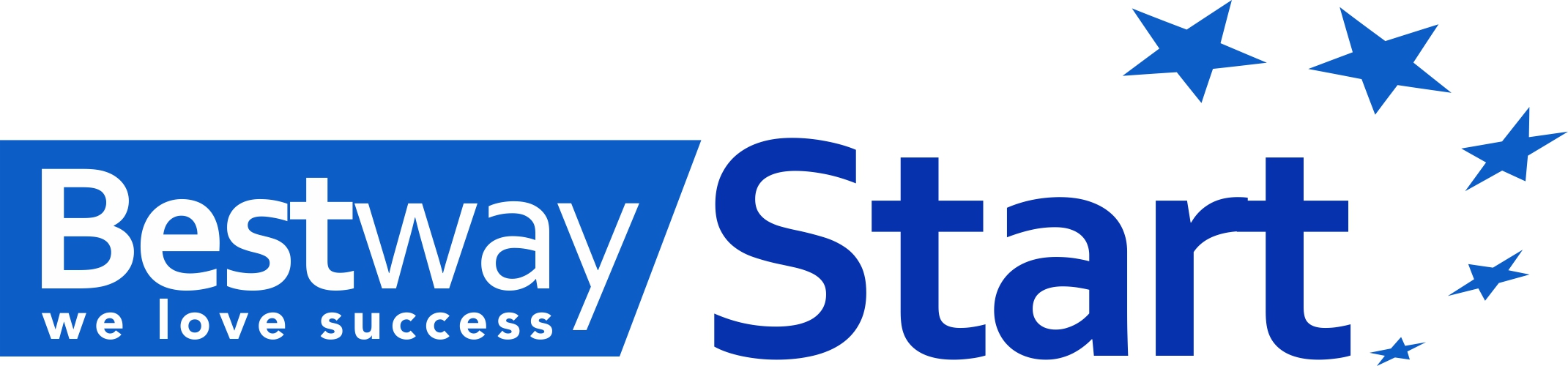 Proč právě Zinzino?
8. VĚDECKÉ 
POZADÍ
7. FUNKČNÍ A 
MĚŘITELNÉ
PRODUKTY
5. Dr. PAUL
CLAYTON
6. KREVNÍ 
TESTY
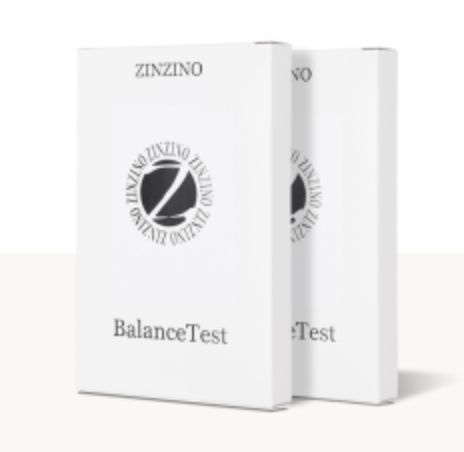 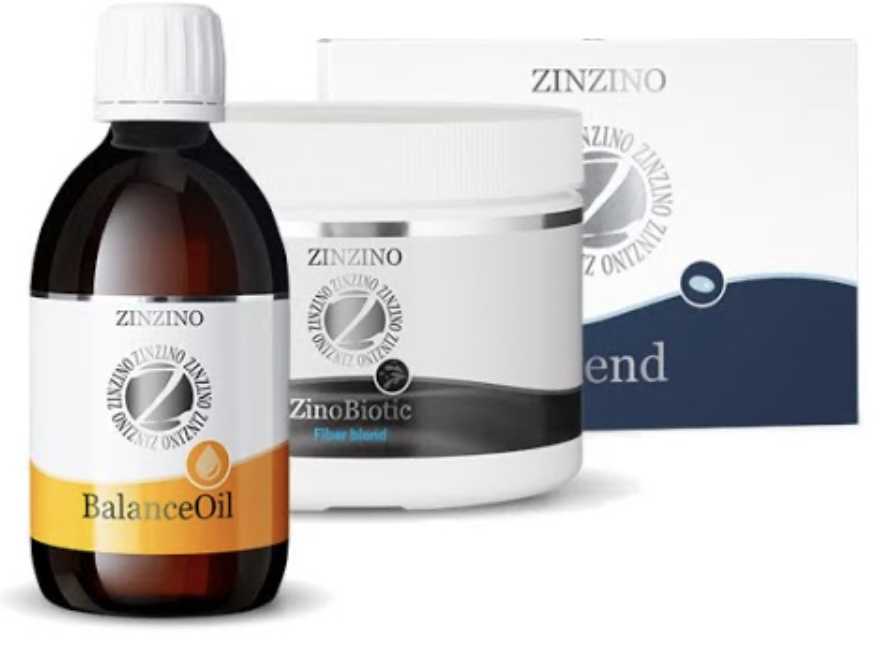 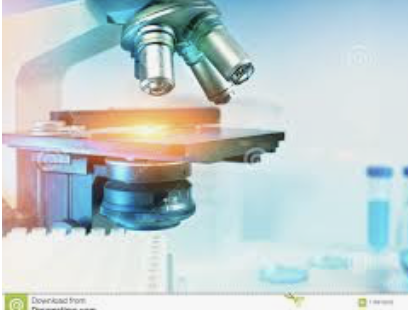 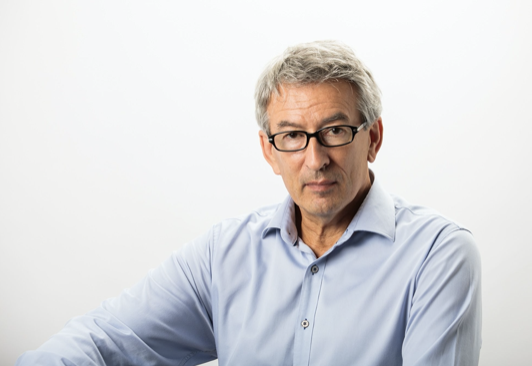 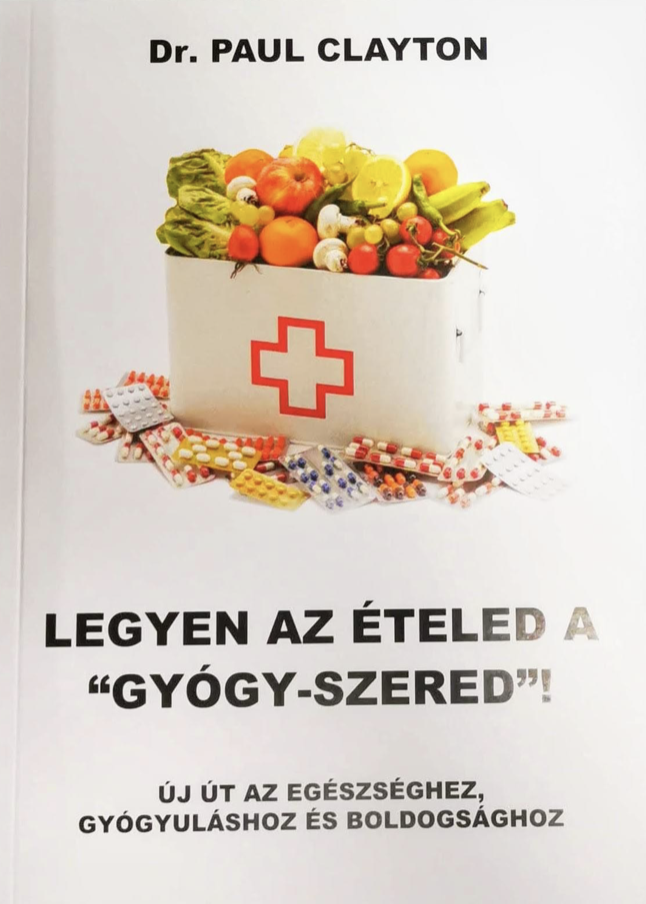 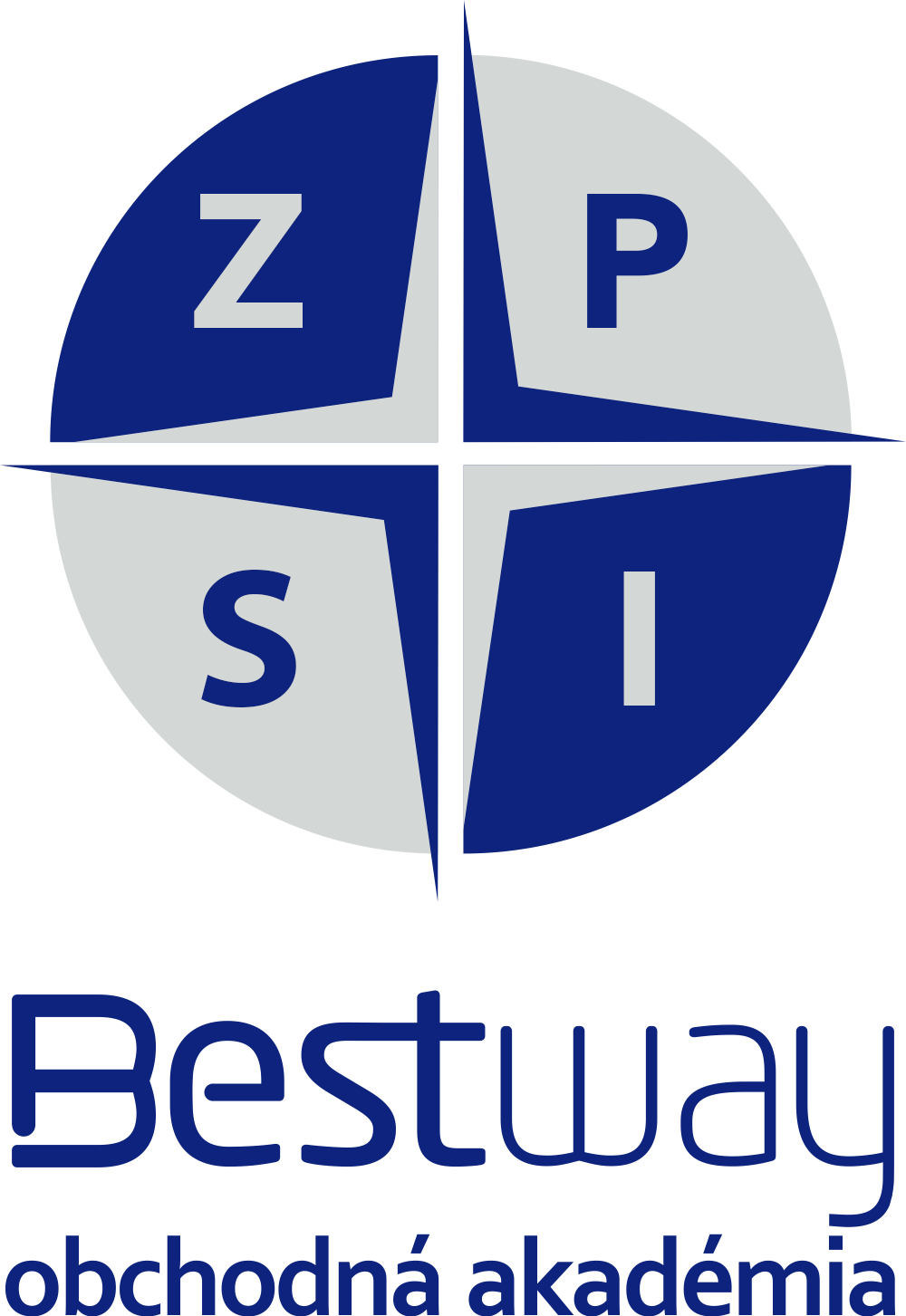 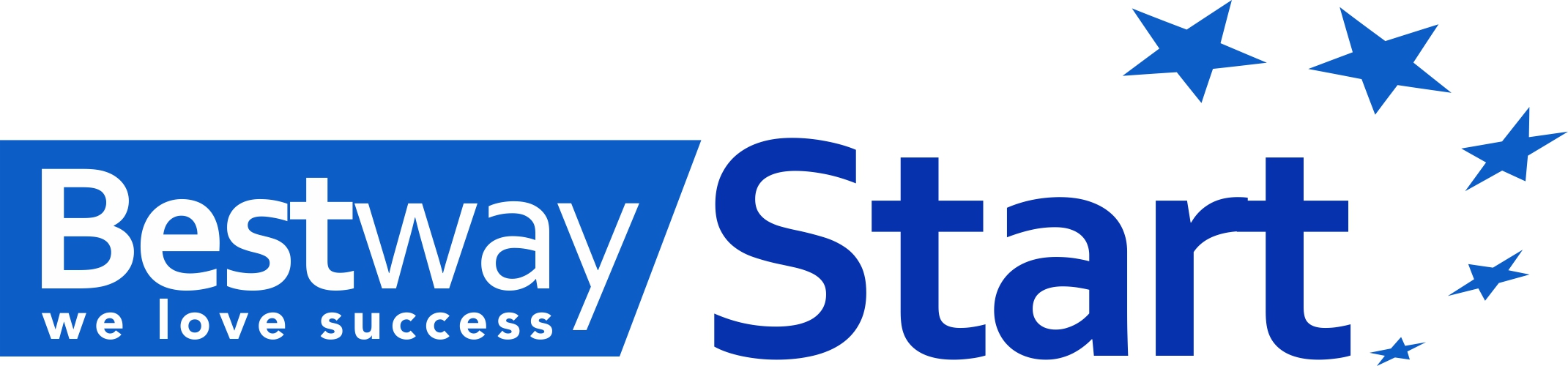 Proč právě Zinzino?
10. MODERNÍ
A VYNIKAJÍCÍ 
ODMEŇOVACÍ
KOMP. PLÁN
12. ČASOVÁNÍ,
CELOSVĚTOVÁ 
EXPANZE
9. BURZA
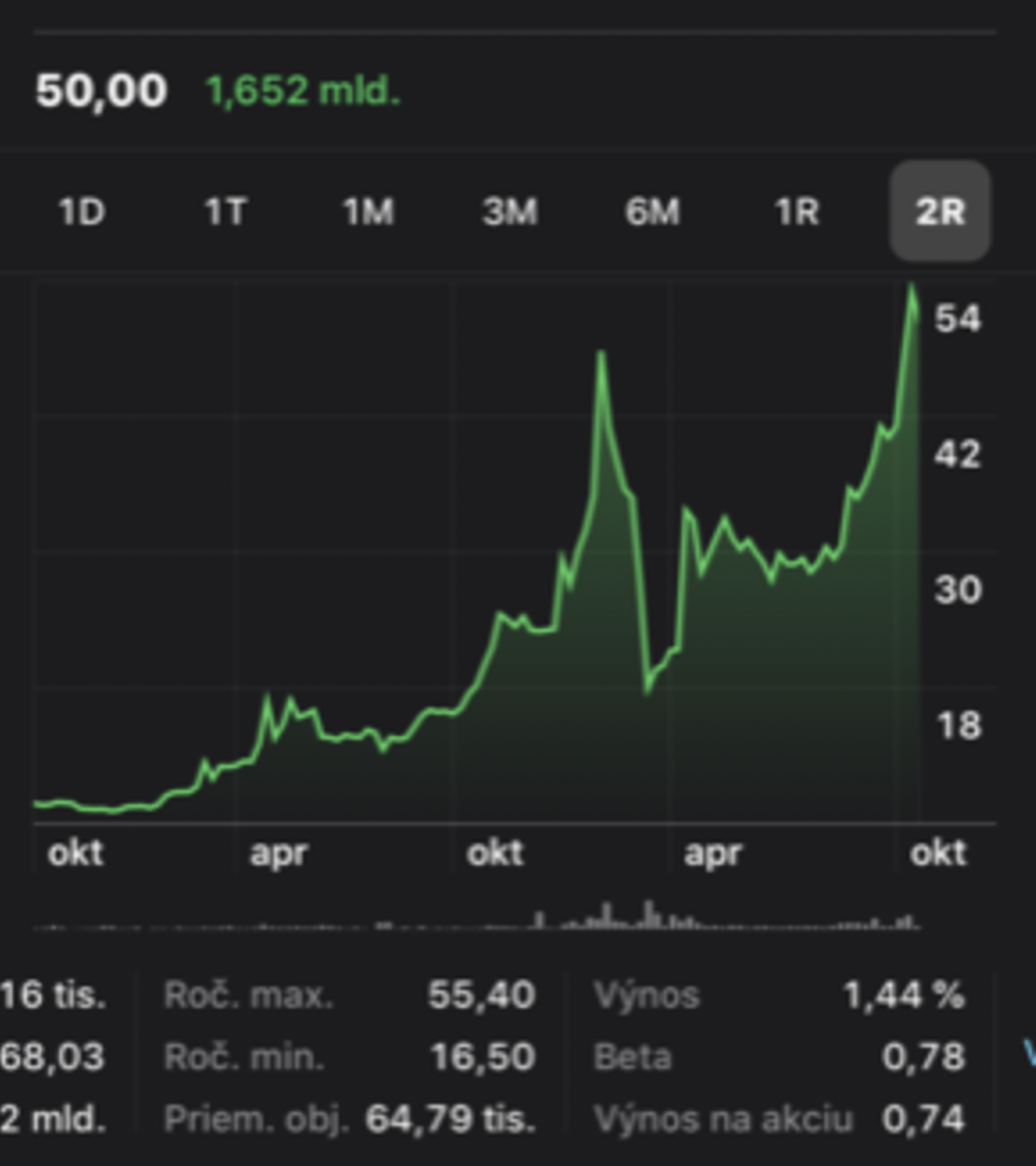 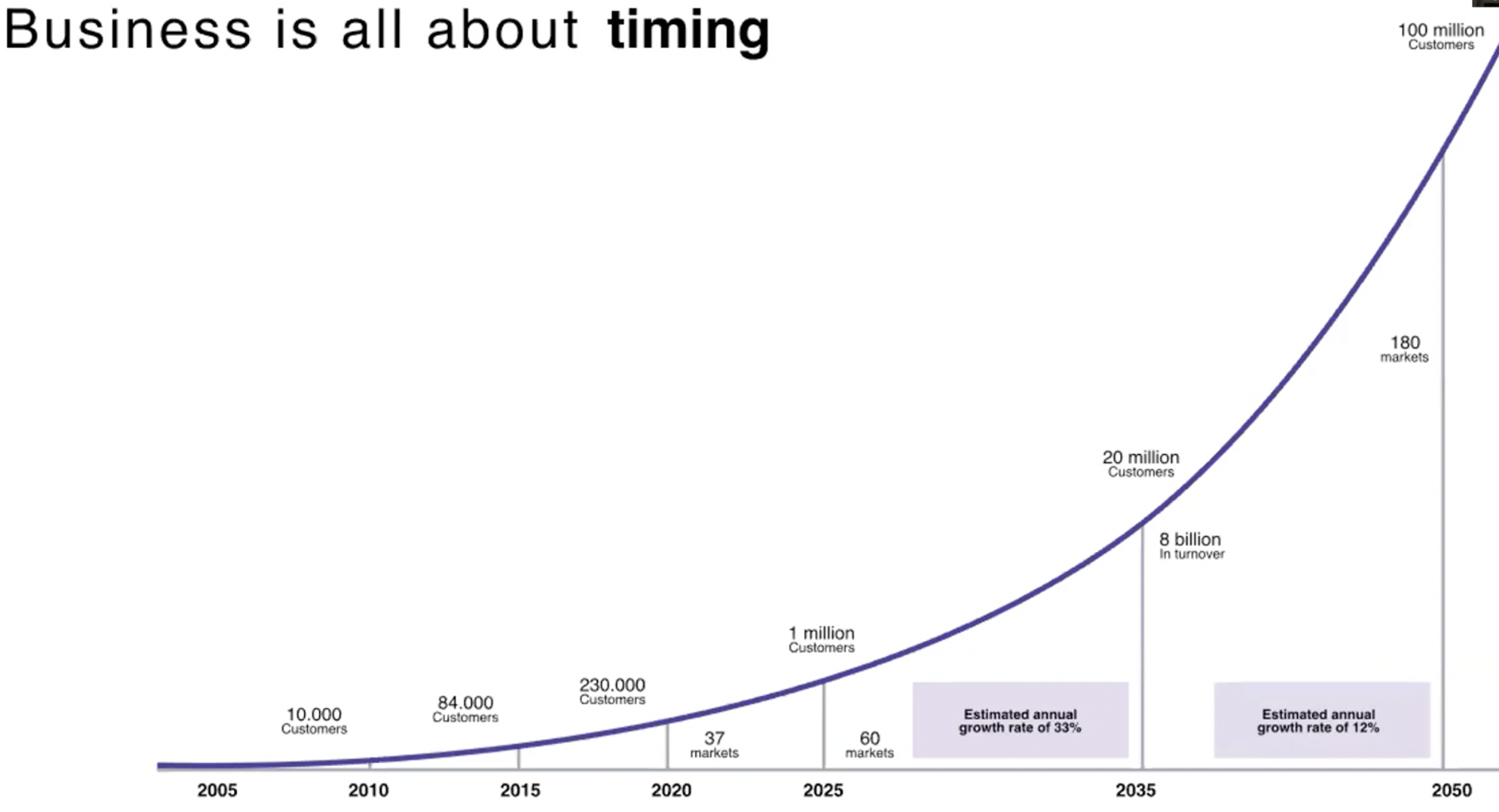 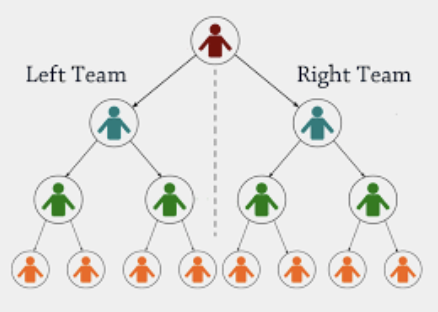 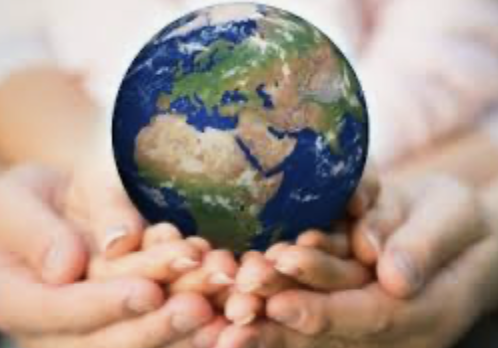 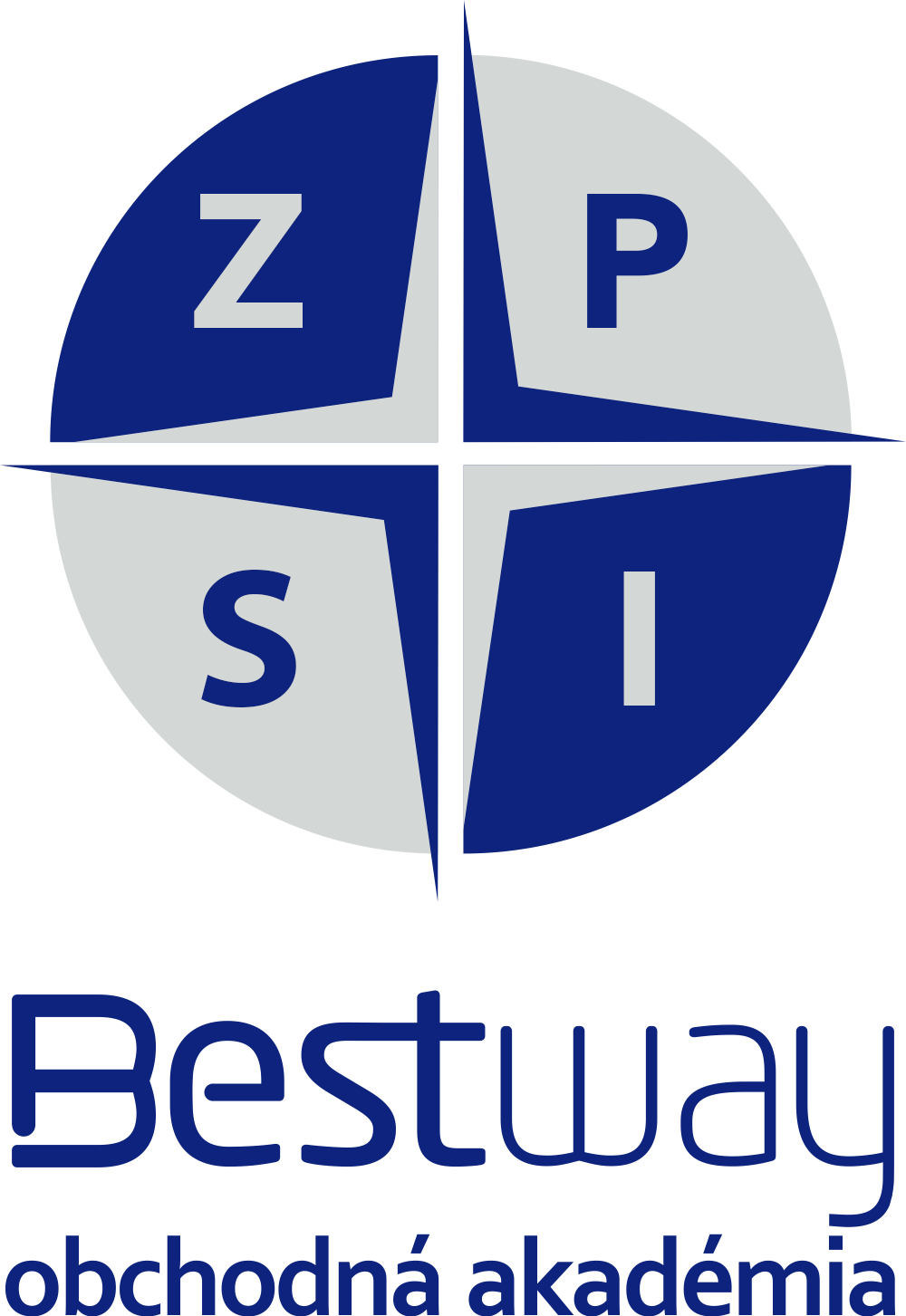 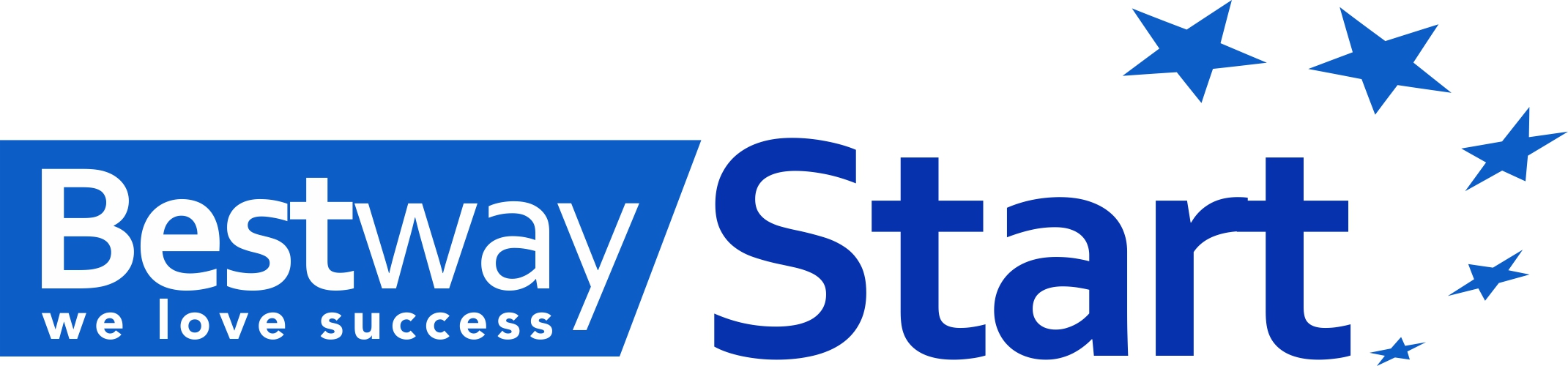